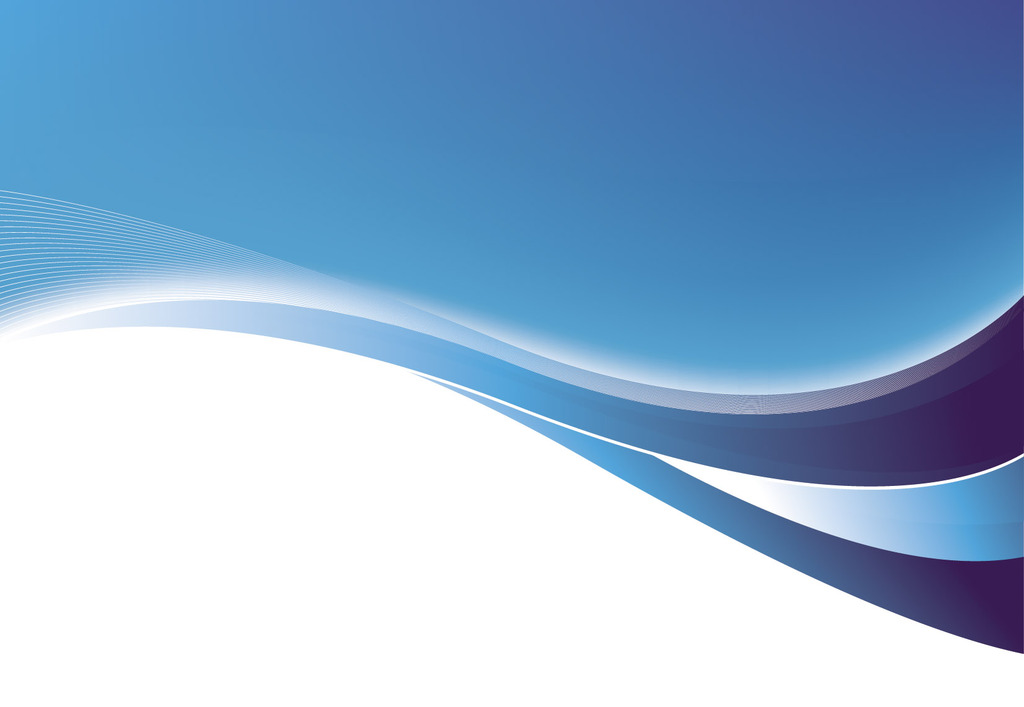 PWM  Solar charge controller 
with dual battery
                                                 EPIPDB SERIES
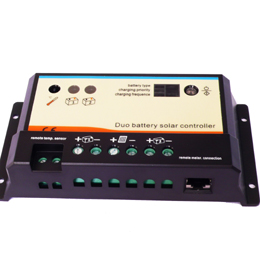 EPIPDB series adopts dual battery design and Various types of batteries supported.A single battery can work -the other one battery can be charge.It can use Sealed battery,Gel battery,Flooded battery.
Models：
Feature:
◆1st led is the battery type setting
◆2ndled is for charging frequency 
◆3rd led is for charging priority, only set the percentage 
◆you want for battery #1, the controller will automatically calculate the rest for battery #2.
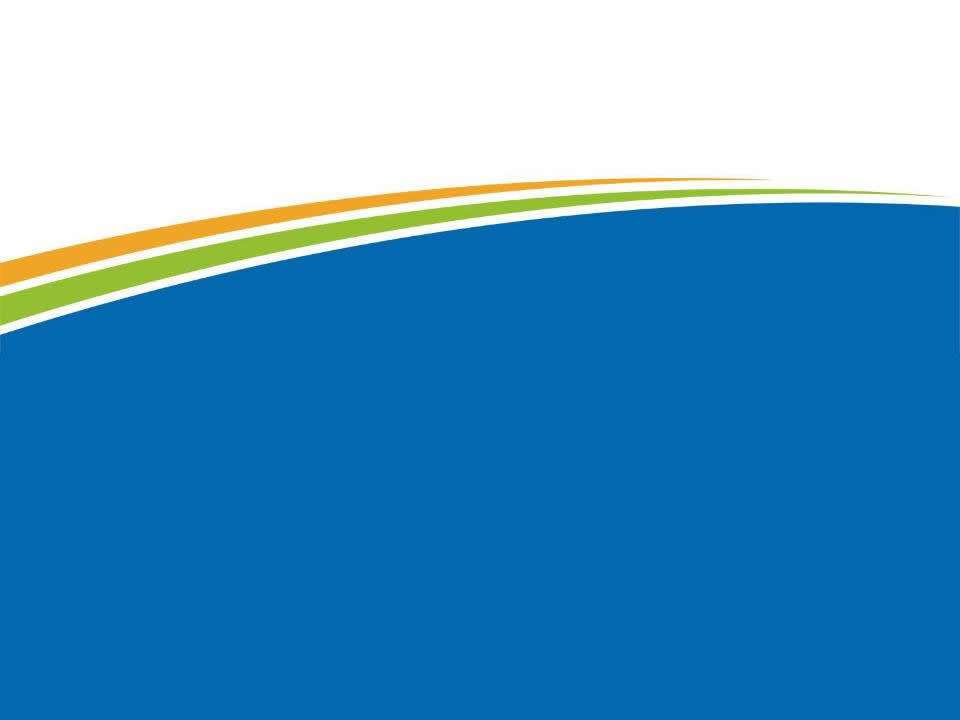 www.szgoland.com      www.szgoland.net
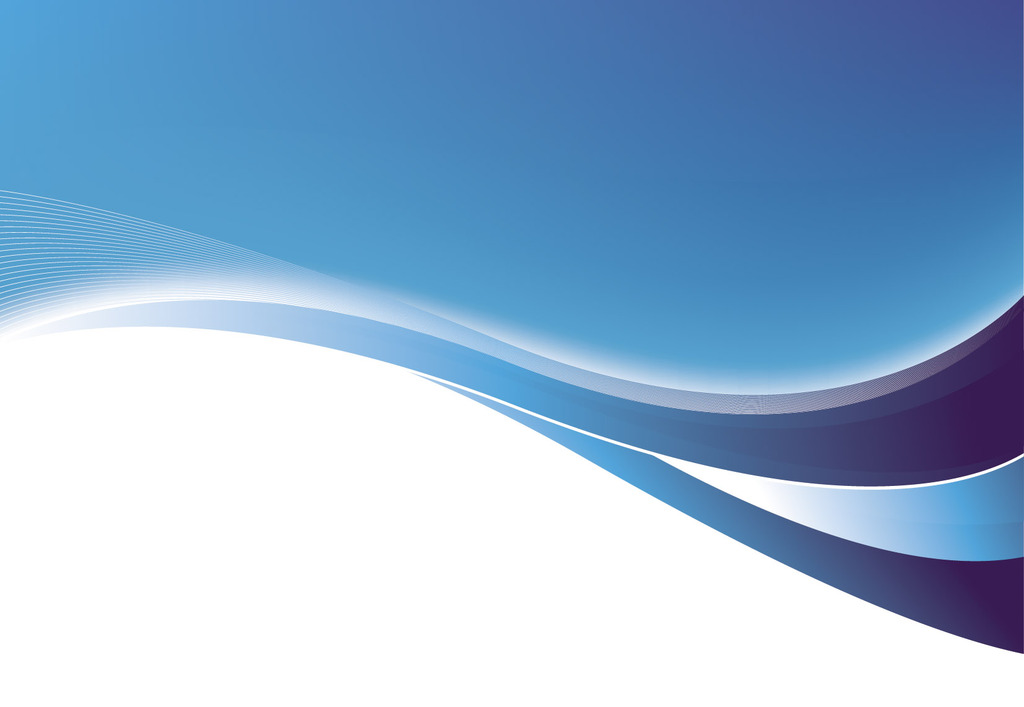 Charging priority:
Note:in the normal charging status ,the controller will divide the charging as the setting.While battery #1 is fully charger,more charge current will be diverted to battery #2.amd return to the setting charging automatically when the battery#1 is in low voltage.When the controller detects there is only #1,all the charging will go to the battery #1 automatically.
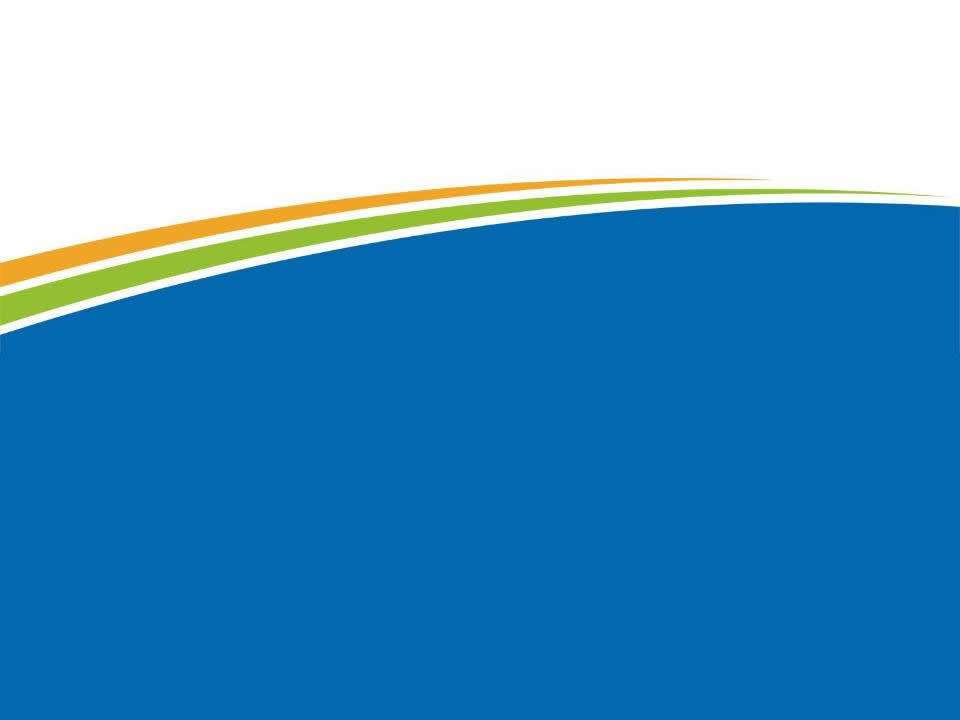 www.szgoland.com      www.szgoland.net
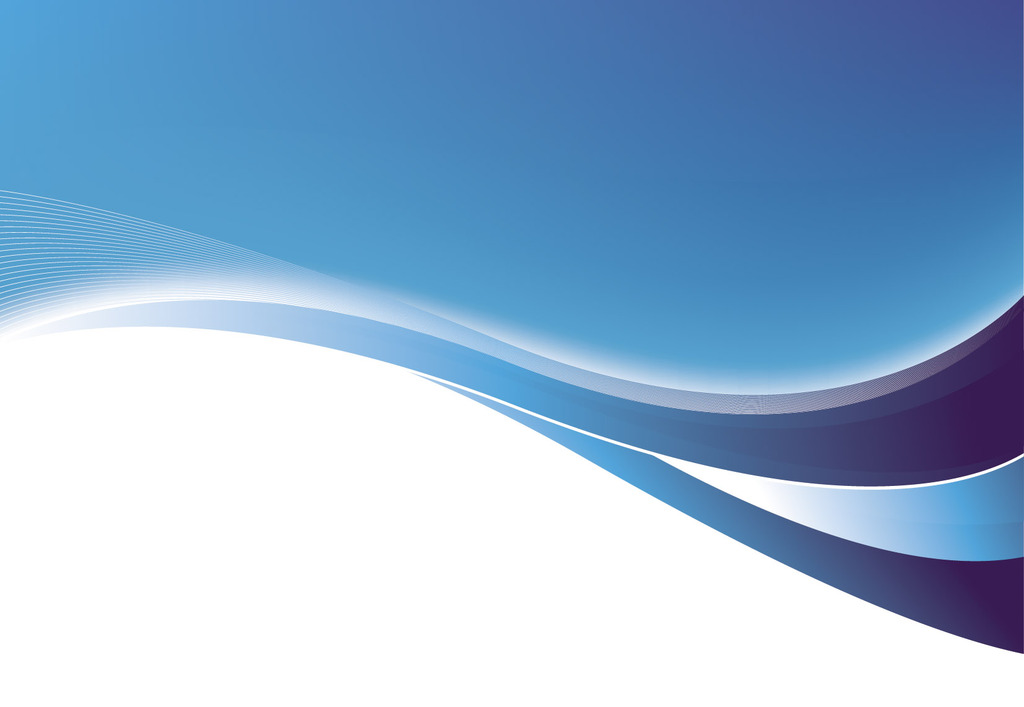 TECHNICAL INFORMATION:
Goland Century CO.,LTD.             
Add: Room 608, Xintun Building, No.50, Xintun Middle Road, Longgang District, Shenzhen, Guangdong  
Tel:86-755-26827243         
Fax: 86-755-26805950
E-mail: info@szgoland.net/info@szgoland.com
Website:www.szgoland.net
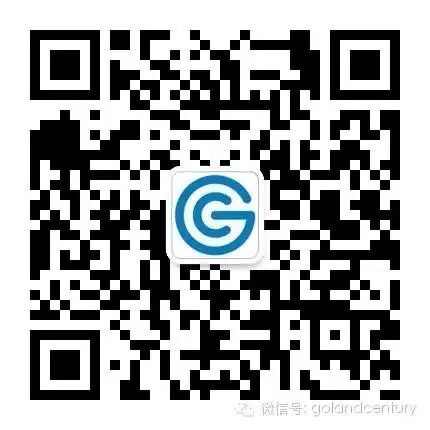 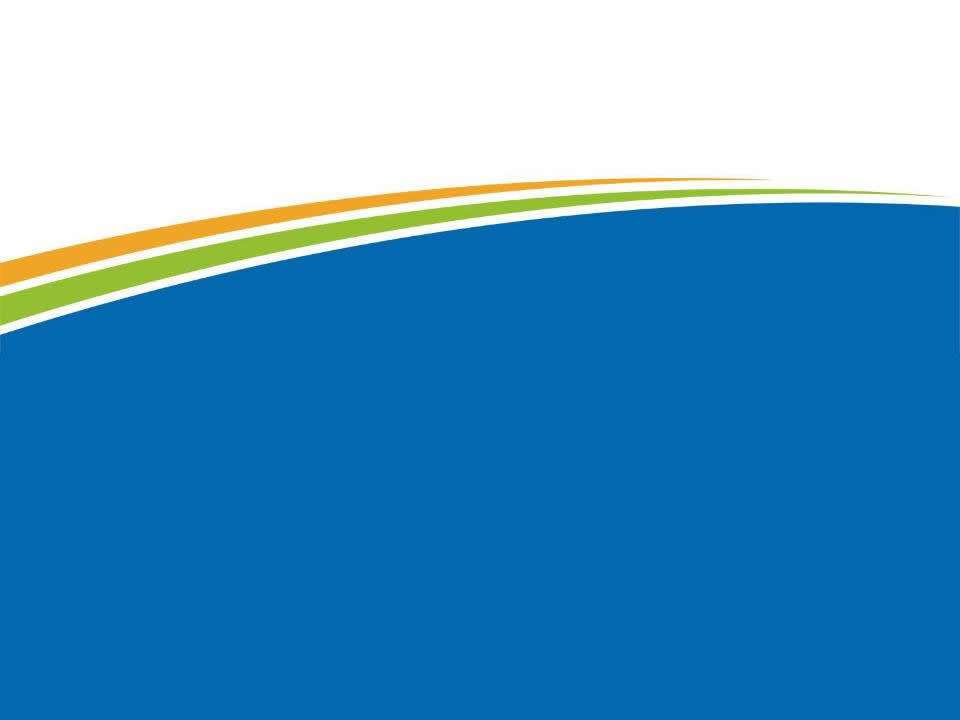 www.szgoland.com      www.szgoland.net